Understanding Your PSAT/NMSQT® Results
[Speaker Notes: Note to Presenter: Use this PowerPoint presentation to help your students understand their PSAT/NMSQT results and benefit from the feedback provided on their score reports. The notes provided throughout the presentation can be read aloud to students or used simply as reference information.]
Agenda
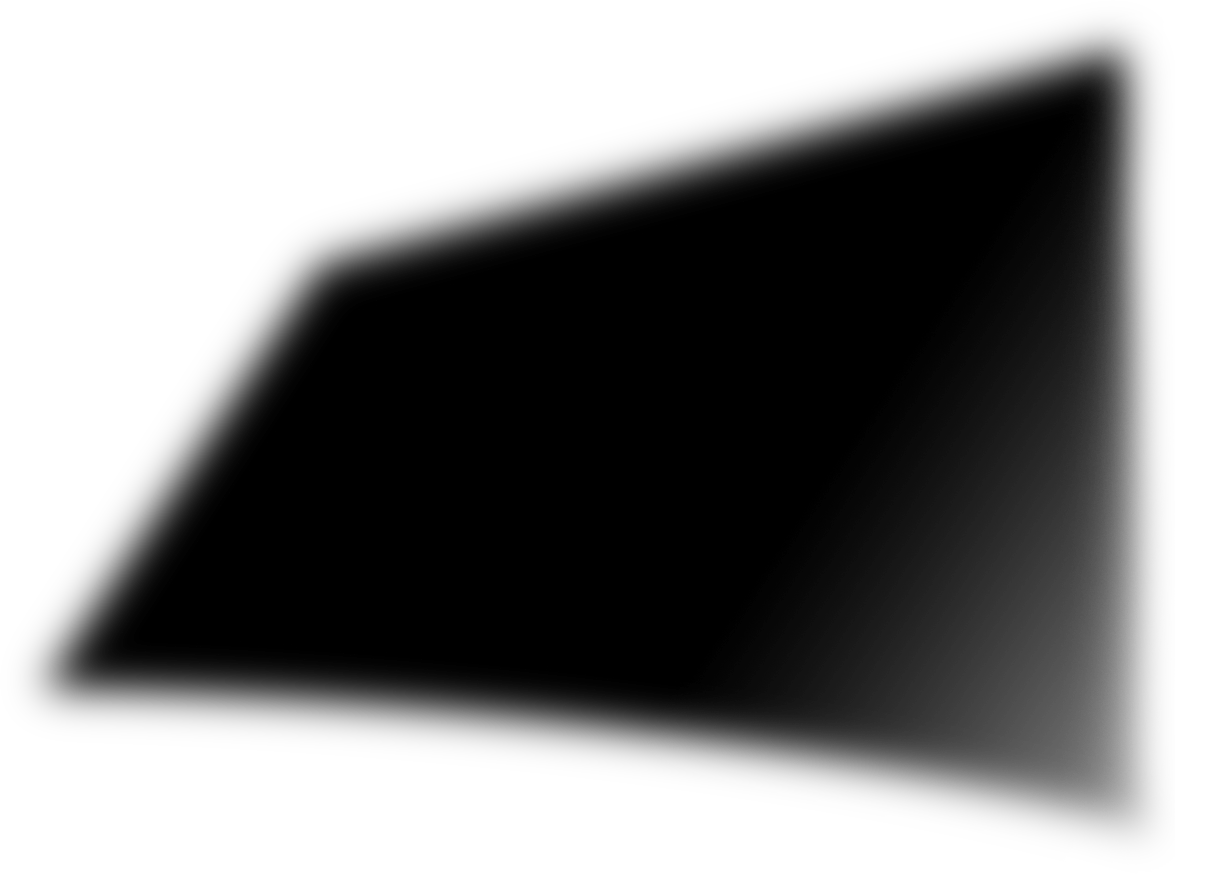 Four Major Parts of Your PSAT/NMSQT Results
More About Your Skills
National Merit Scholarship  Information
More About Your Answers
Next Steps
How My College QuickStart™ Can Help You
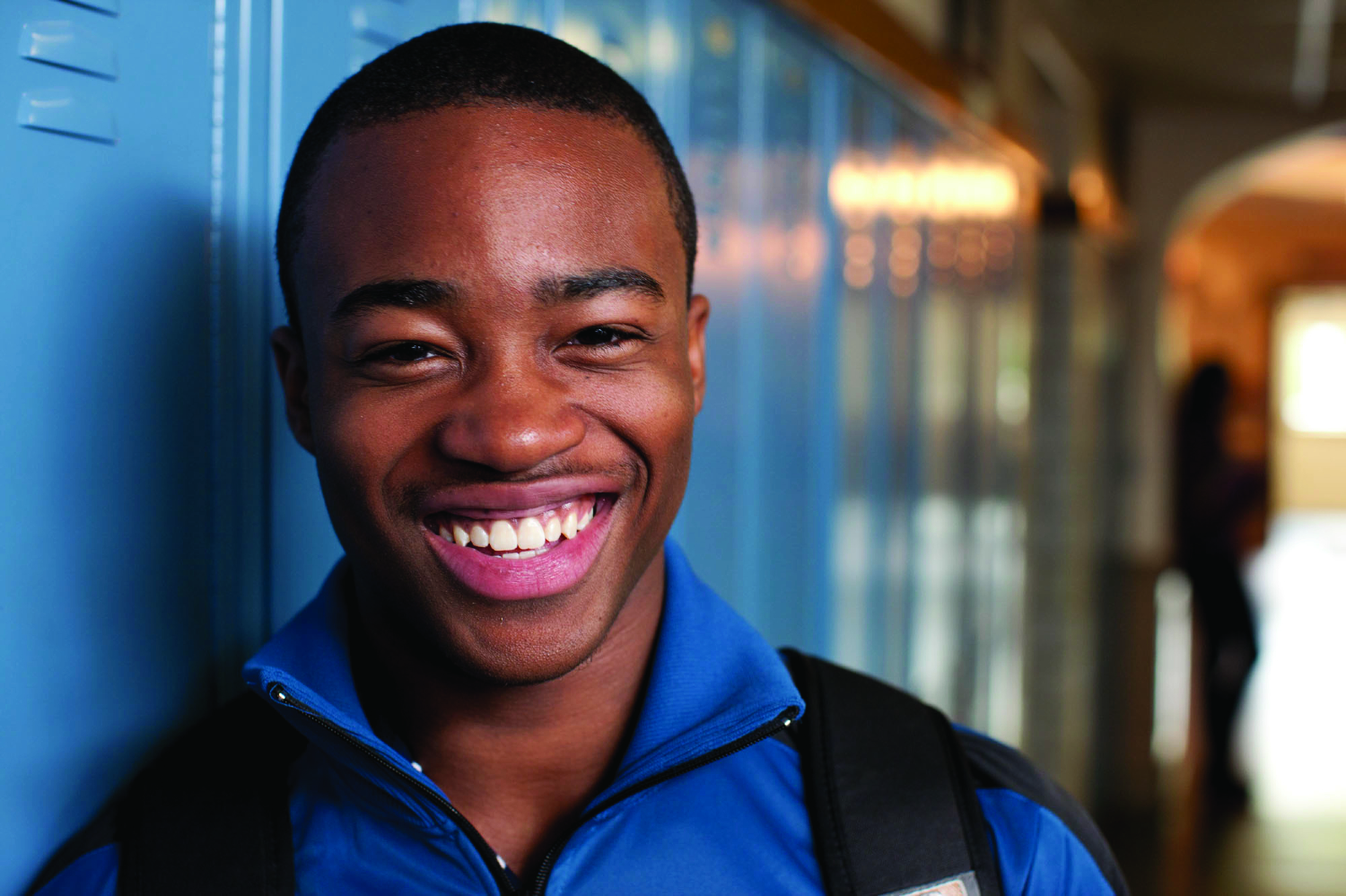 [Speaker Notes: Our agenda will cover:
 An overview of the four major parts of the PSAT/NMSQT results
 A look at how to use your results in the Skills section
 Information about the National Merit Scholarship Qualification 
 How to interpret your answers
 Your next steps in planning your road to careers and college
 An introduction to the features of My College QuickStart and your own personalized college planning kit]
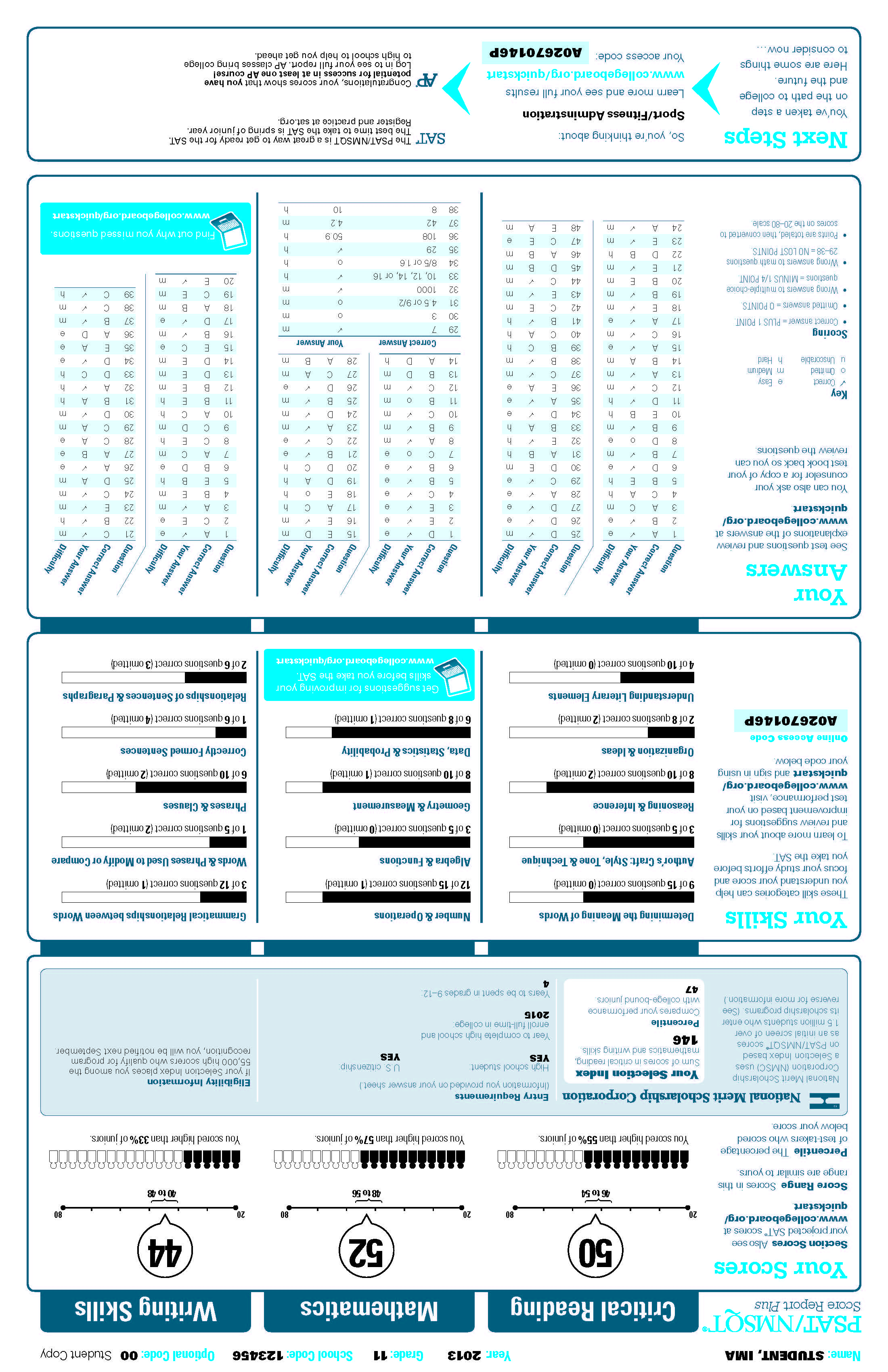 Four Major Parts of Your PSAT/NMSQT Results
Your Scores
Your Skills
Your Answers
Next Steps
3 Test Sections
Critical Reading
Mathematics
Writing Skills
[Speaker Notes: There are 4 major parts to the PSAT/NMSQT Score Report:
	-Your Scores
	-Your Skills
	-Your Answers
	-Next Steps

The score report shows how you performed on each of the three sections of the PSAT/NMSQT:
	-Critical Reading
	-Mathematics
	-Writing Skills]
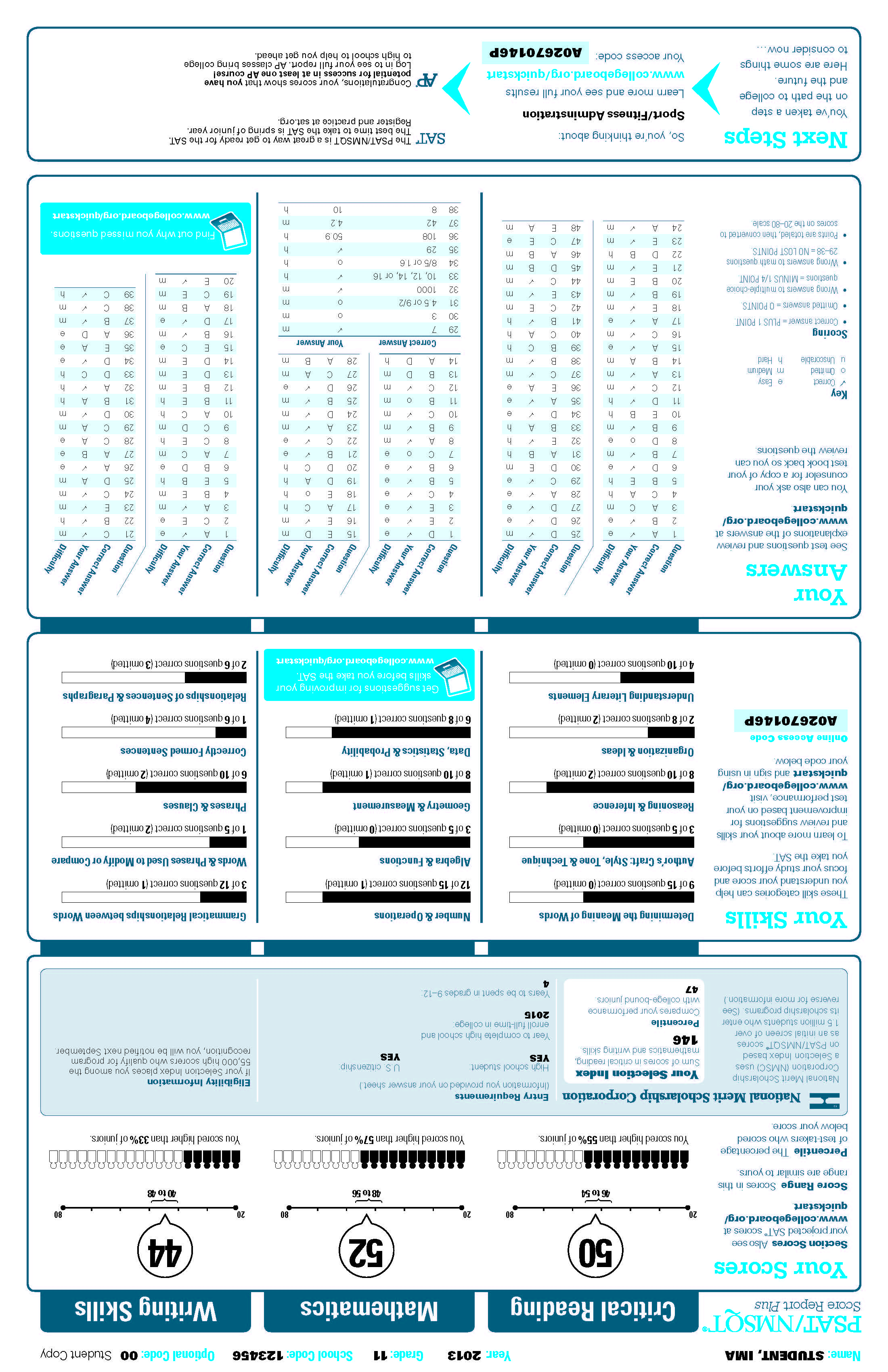 Your Skills
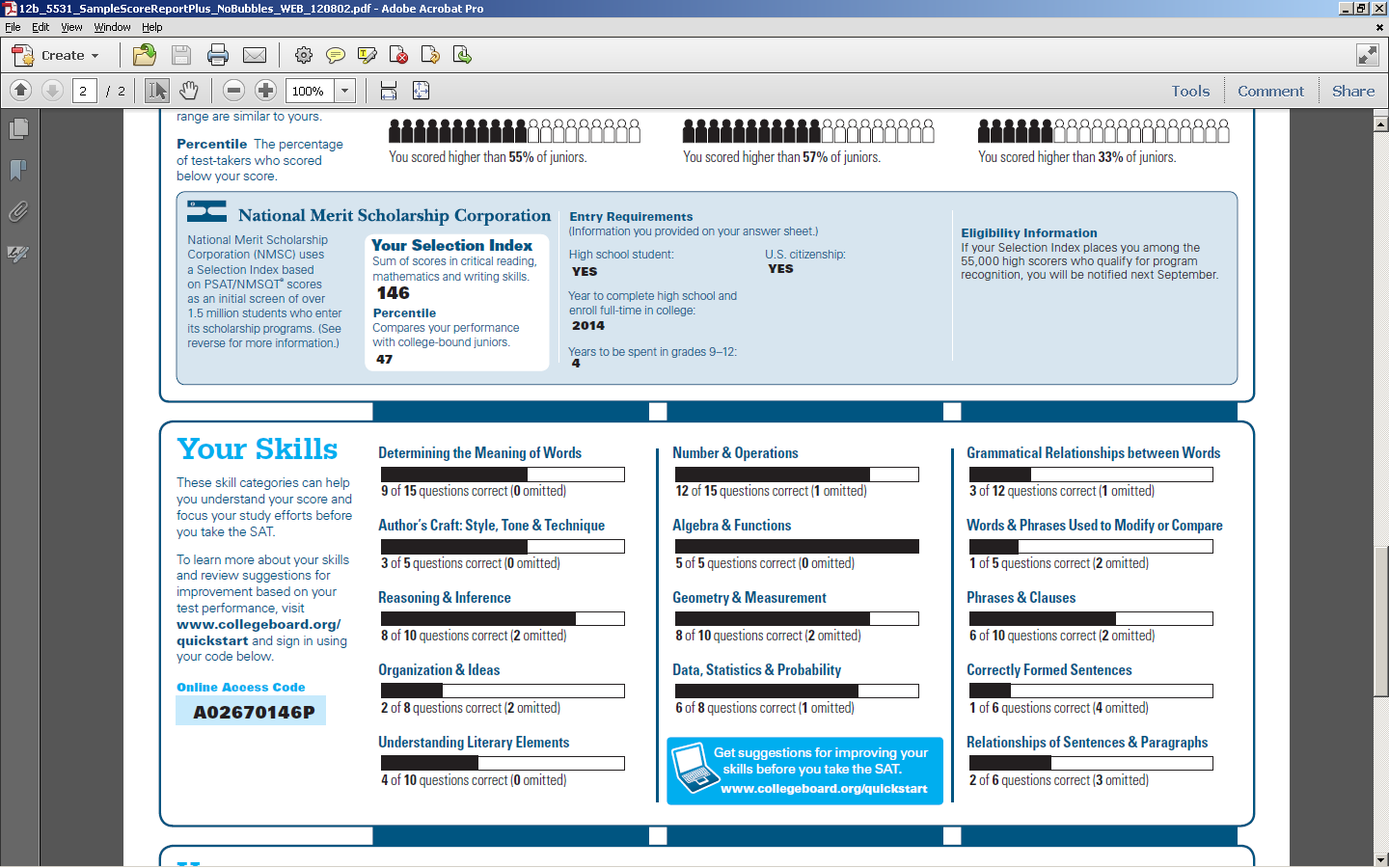 See how you did on each skill. The same skills are tested on the SAT.
You can try hundreds of practice questions, organized by skill, online in My College QuickStart (www.collegeboard.org/quickstart).
[Speaker Notes: Your Skills Section

The “Your Skills” section is a valuable part of your PSAT/NMSQT results, showing you a complete picture of how you performed on the different skills tested by the PSAT/NMSQT. Take a closer look to see where you did well and where you might want to improve. 

The same skills are tested on the SAT. To get more practice before you take that test, try the hundreds of practice questions available online at www.collegeboard.org/quickstart.]
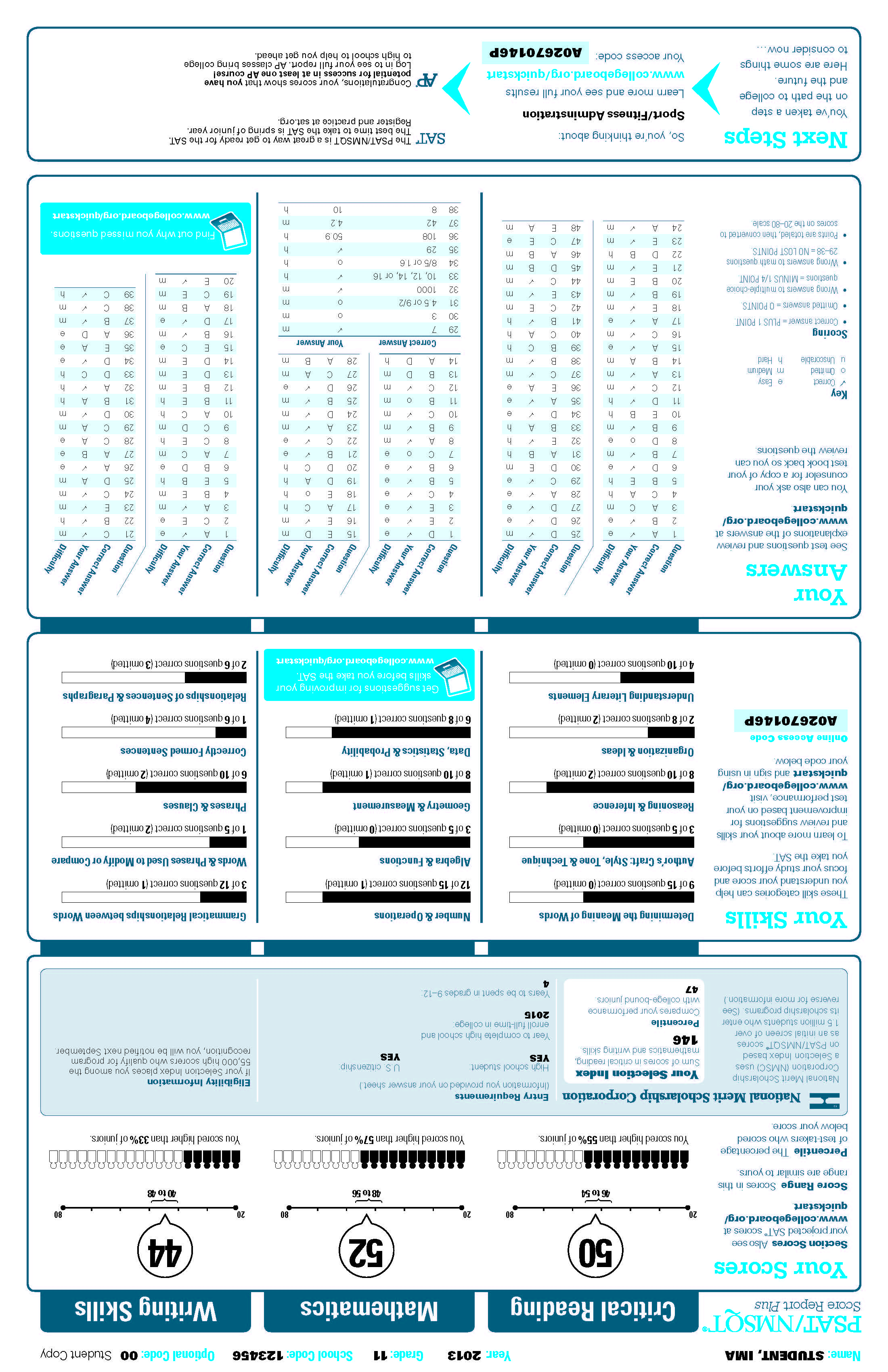 National Merit Scholarship Corporation Information
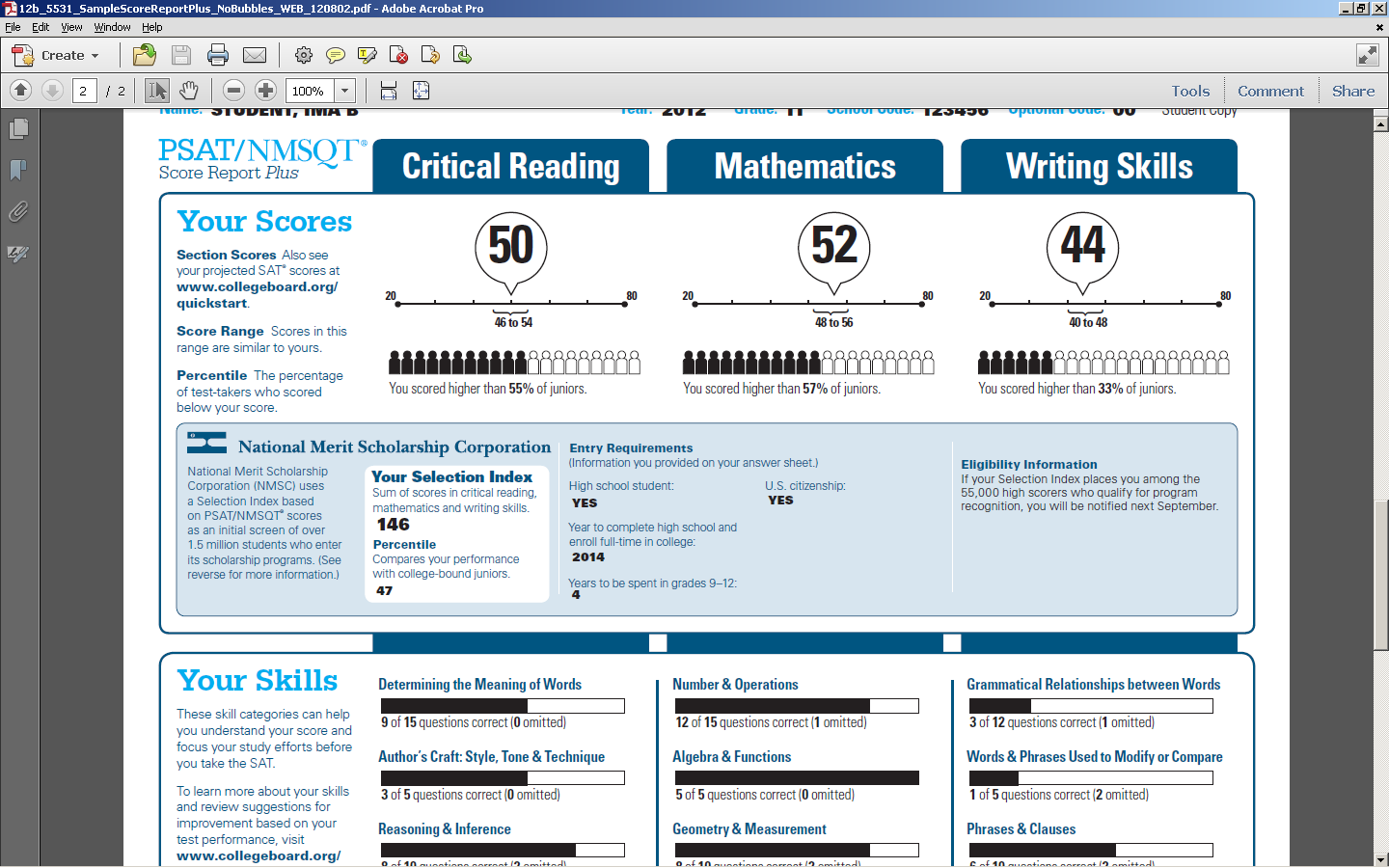 The Selection Index is the sum of your critical reading, mathematics and writing skills scores.

If it has an asterisk, you do not meet all of the eligibility requirements for the competition.
The Percentile compares your performance to that of other college-bound juniors.
The Entry Requirements section displays information you provided on your answer sheet.
[Speaker Notes: Below your scores, you’ll find information about eligibility for scholarships available through the National Merit Scholarship Corporation.  Each student who takes the PSAT/NMSQT has a Selection Index.  The Selection Index is the sum of the Critical Reading, Math, and Writing Skills scores (CR+M+W).   

To enter National Merit Scholarship Corporations competitions, you must:
1.        be a full-time high school student;
2.        graduate the following year and enroll in college full-time;
3.        complete grades 9-12 in four years; and 
4.        be a U.S. citizen.

If your Selection Index has an asterisk (*) next to it, this means you do not meet all the eligibility requirements for entrance into the competition. Typically, it is because you are not graduating next year.

More than 1.5 million juniors enter this competition each year. About 50,000 qualify for recognition, and about 9,600 of these students receive an award. Be sure to look at your own Selection Index and eligibility when you receive your score report.]
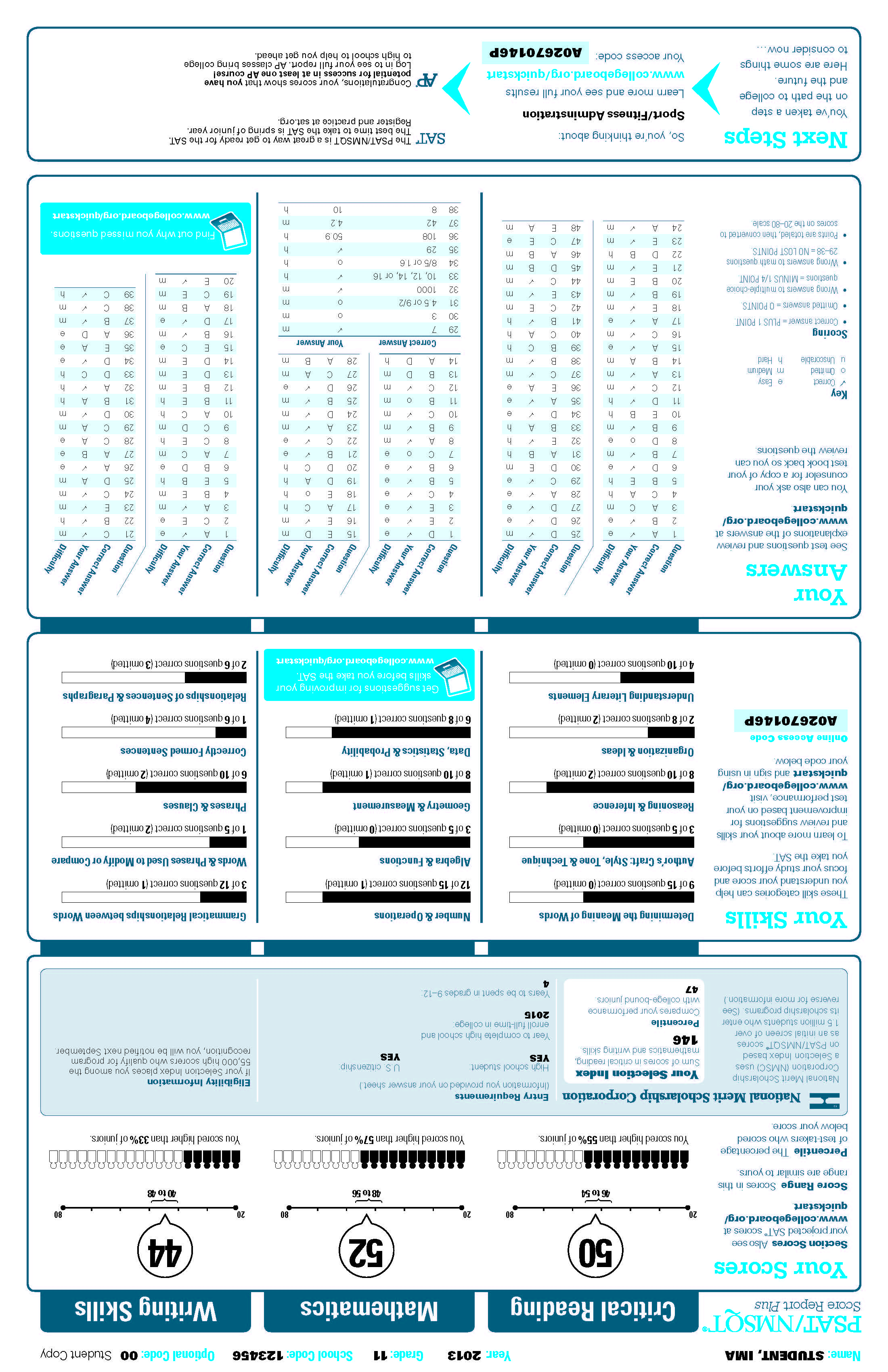 Your Answers
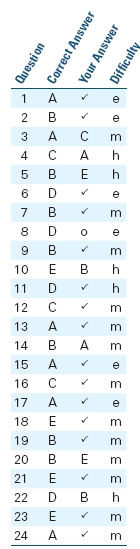 You will get your test book back with your PSAT/NMSQT results, so that you can review the questions.

You can also review each test question in My College QuickStart.
Difficulty:
e  = easy
m = medium
h  = hard
[Speaker Notes: Review Your Answers Section

The middle section of the report is the “Review Your Answers” section. When you receive your results, you will also get your test book, the one you used when you took the test. Be sure to ask for your test book if you don’t have it.

Use your Test Book:

Using your actual test book will help you make the most of the “Review Your Answers” section, since you’ll be able to go back to questions you got wrong and, with the help of the explanations available on www.collegeboard.org/quickstart, figure out why. You can also look at the notes you made in your test book to see how you got to your answer.

Four Columns: The Critical Reading, Mathematics, and Writing Skills sections of your score report all contain the following information. 
The first column displays the number of each question as it appeared in the test booklet.  
The second column displays the correct answer to each question. 
 In the third column you will see the answers that you chose:
-a checkmark means CORRECT
-O means OMITTED
-an alphanumeric letter shows the incorrect answer you chose
In the fourth column we see the letters E, M, or H, which identify the level of difficulty of each question.
-E means EASY questions
-M means MEDIUM difficulty
-H means HARD (the most difficult questions on the test)
Remember: This test is for high school juniors who are preparing for college, so it’s possible that an E or easy question might seem difficult to younger students.]
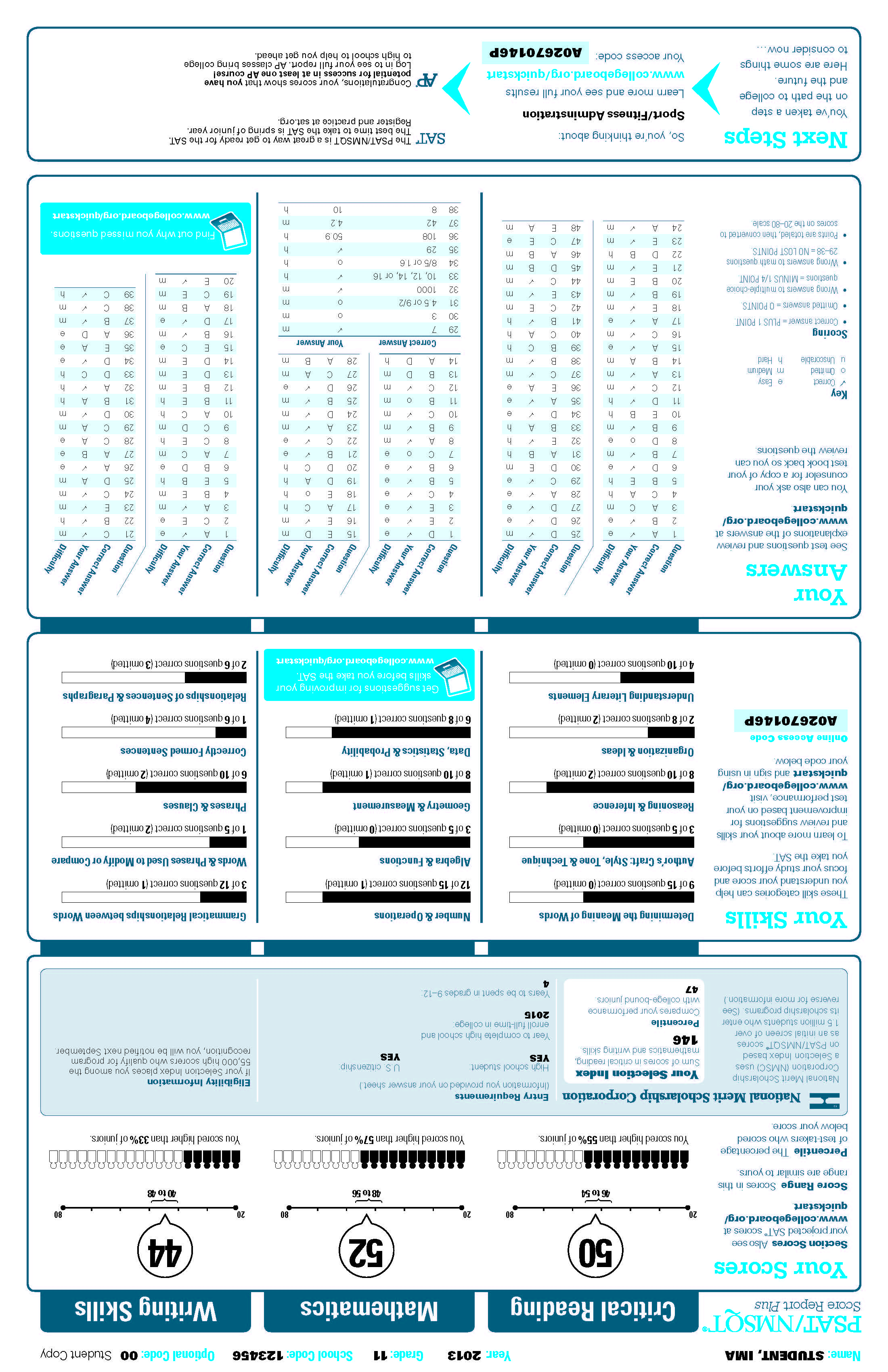 Your Answers: Student-Produced Responses
Some of the math problems required you to grid in answers instead of selecting an option. For these questions, you will see the correct answer(s) written out.
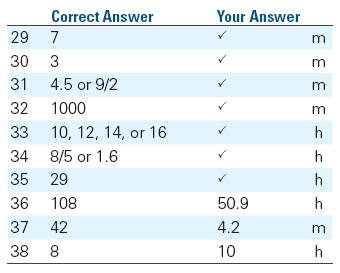 [Speaker Notes: Review Your Answers: Mathematics Student-Produced Responses

Not all the math questions on the PSAT/NMSQT are multiple-choice. The Math section contains Multiple-Choice and Student Produced Response Questions, or “grid-ins”. Here, you solved problems and then recorded answers on a grid. 

Only answers gridded in the circles are scored. You receive no credit for answers, even correct ones, written in boxes and not gridded or gridded incorrectly.]
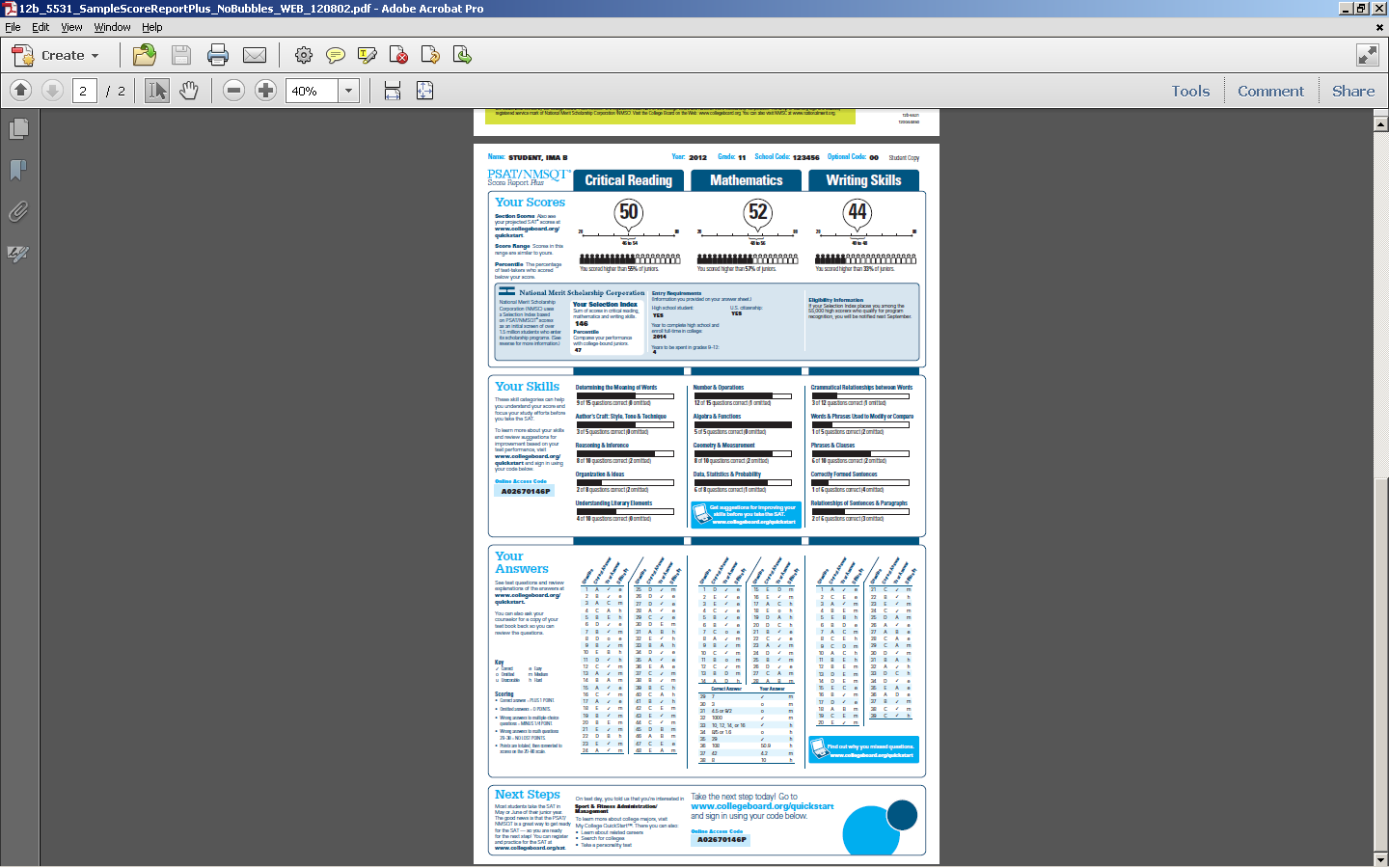 Next Steps
What’s next?

Use the access code on your report to log in to My College QuickStart, a personalized college and career planning kit. There you can:

Search for colleges
Get a personalized SAT study plan
Take a personality test to find majors and careers that fit you

www.collegeboard.org/quickstart
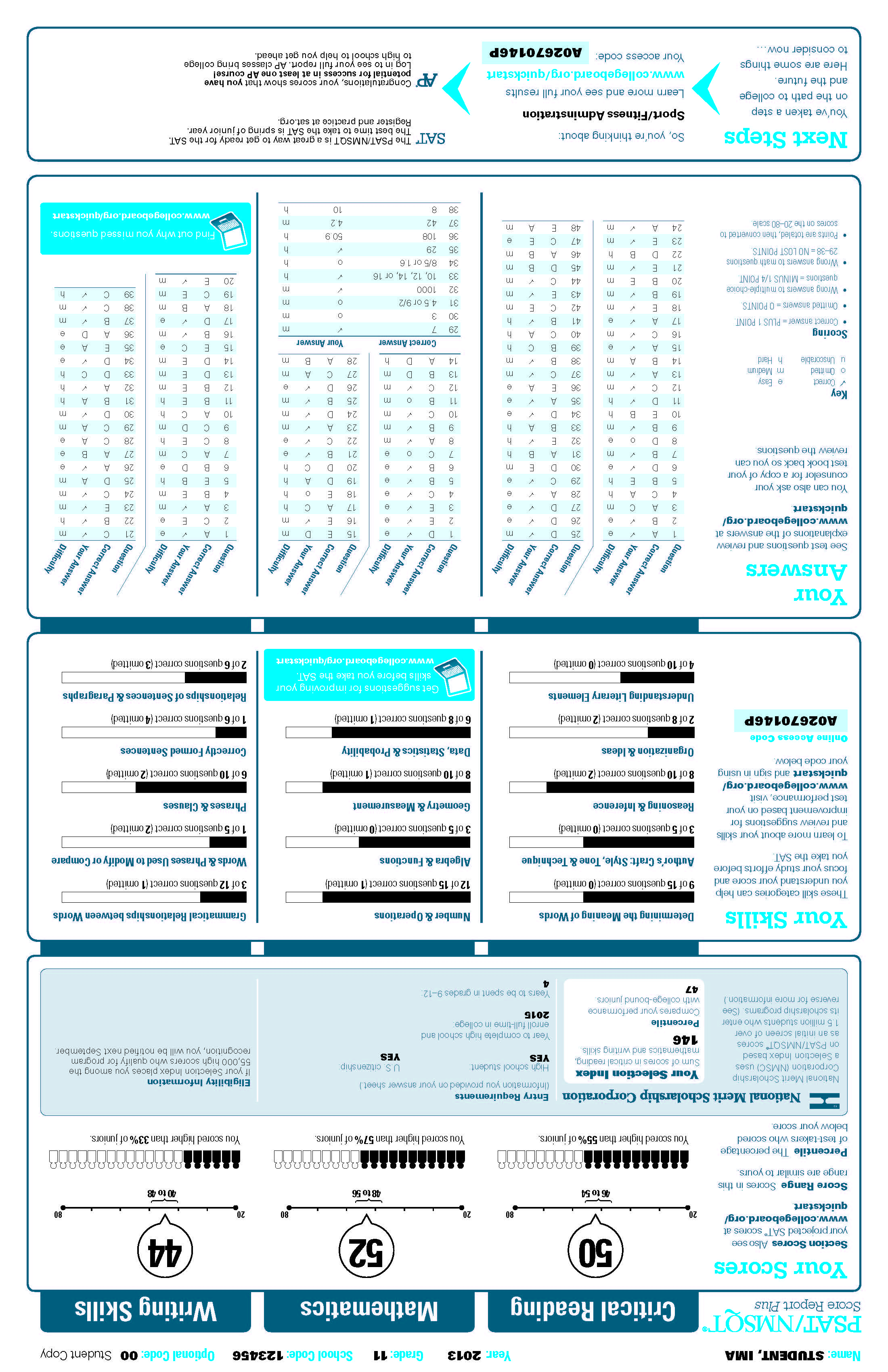 [Speaker Notes: Your Educational Plans

Read this section to see how well your future plans match your current interests and skills, as well as the courses you will be taking. 

On your answer sheet, you provided:
 grade average
 a college major of interest

Your report gives a description of what college students learn and do with the major you indicated. It also notes skills important to that major and high school courses you should take. Check the AP potential message for what steps to take to help you get ahead.]
How Can My College QuickStart® Help You?
My College QuickStart
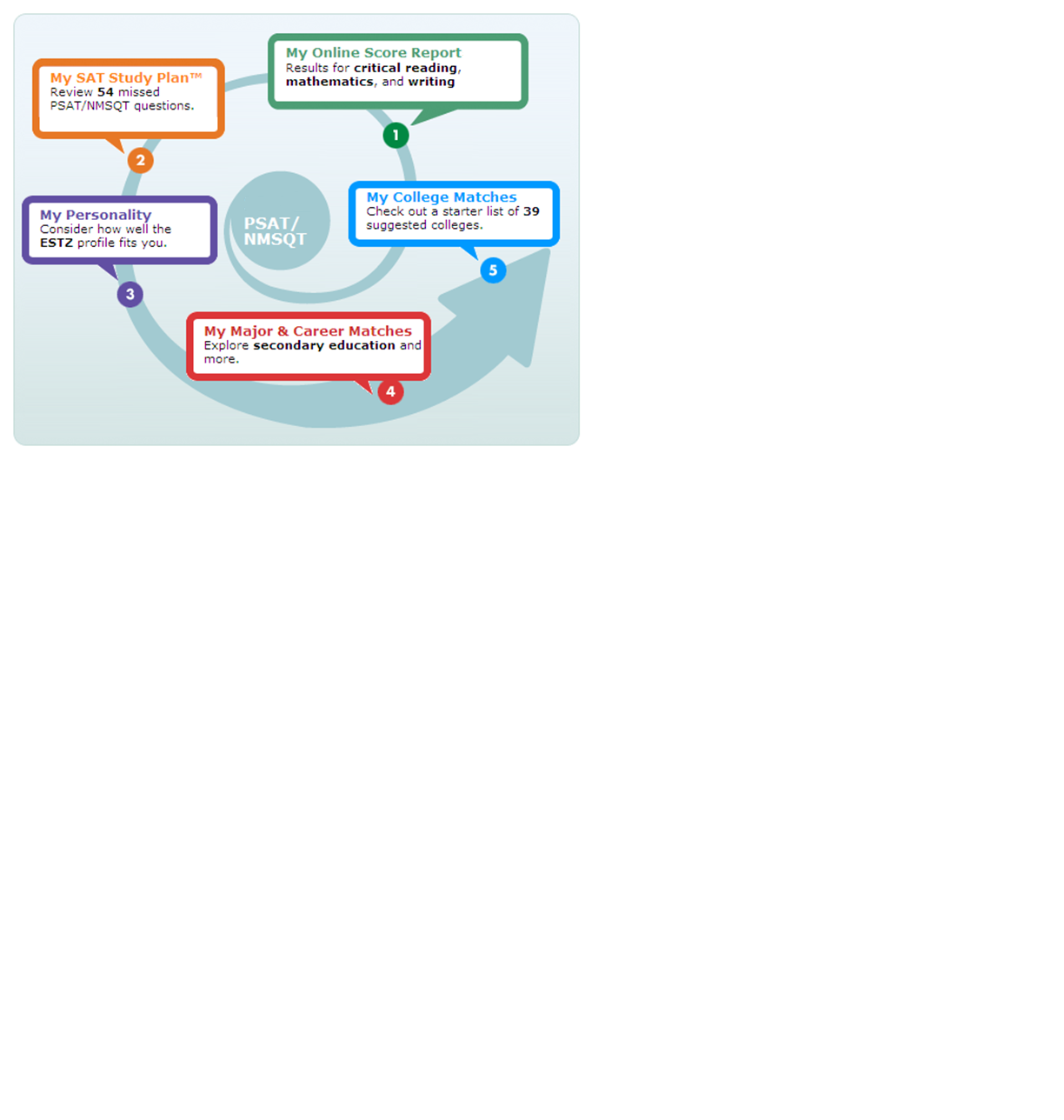 [Speaker Notes: My College QuickStart

My College QuickStart is a free personalized college planning kit based on your PSAT/NMSQT results. Your kit has four parts:

My Online Score Report: Review your online PSAT/NMSQT Score Report—you'll be able to sort answers and explanations by difficulty and question type. You'll also be able to view projected SAT score ranges, state percentiles, and more.
My SAT Study Plan: Prepare for the SAT with a customized study plan based on your strengths and weaknesses, as determined by your PSAT/NMSQT performance.*
My College Matches: Get a starter list of colleges to explore based on the information you provided when you took the PSAT/NMSQT. Refine and customize your list to fit the college criteria that are important to you.
My Major & Career Matches: View a personalized list of suggested majors and careers, based on the information you provided when you took the PSAT/NMSQT. Use MyRoad to take a personality test and learn more about majors and careers that fit your strengths and interests.

* My SAT Study Plan is only available to high school students.]
My College QuickStart
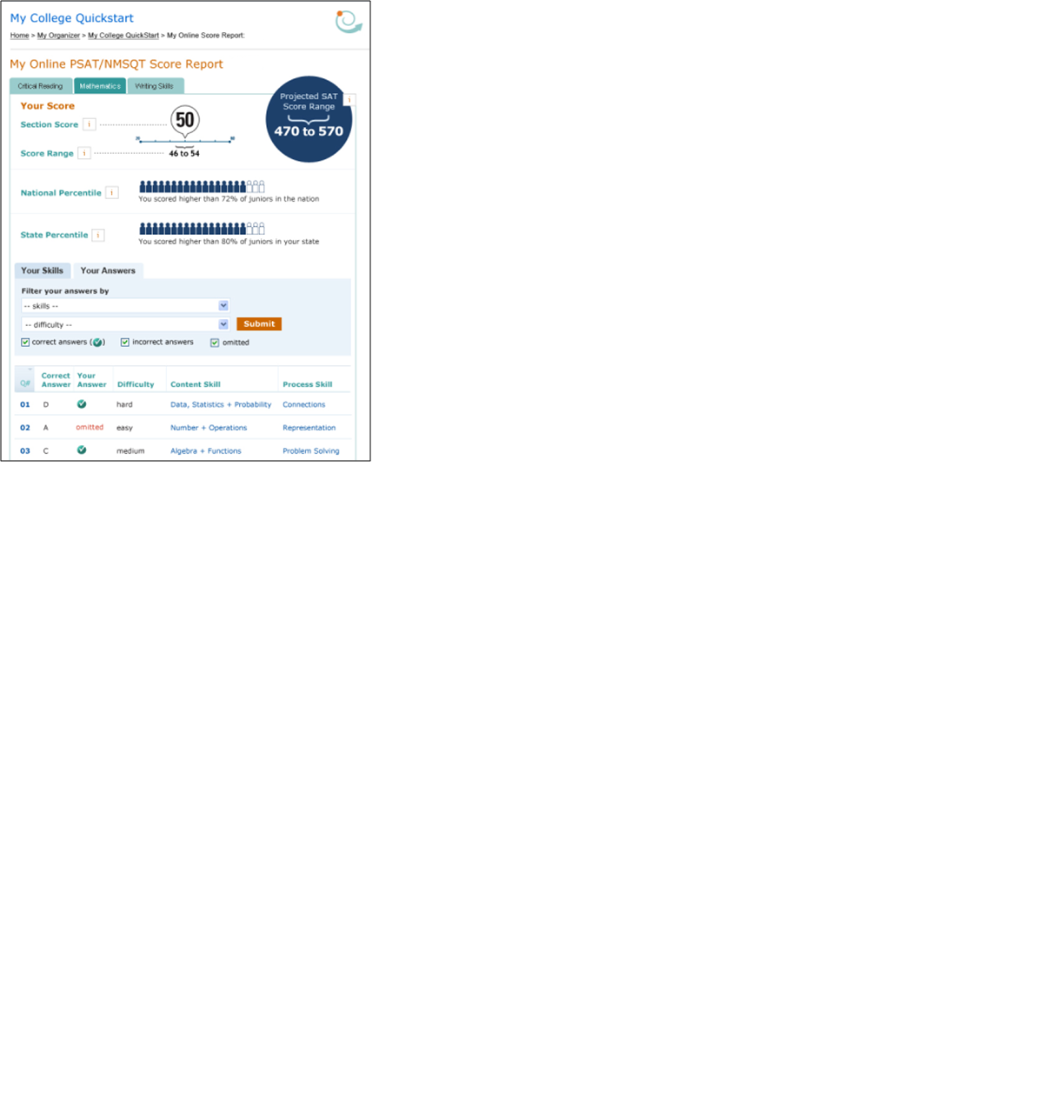 My Online Score Report
Projected SAT® score ranges
State percentiles
You can filter questions
Questions and answer explanations
[Speaker Notes: My Online Score Report lets you learn about your test results:
Review questions and answer explanations.  
Sort the questions by those questions they omitted or answered incorrectly, by the question’s level of difficulty, or by skill.   
Compare performance to state percentiles.
View projected SAT score ranges.]
My College QuickStart
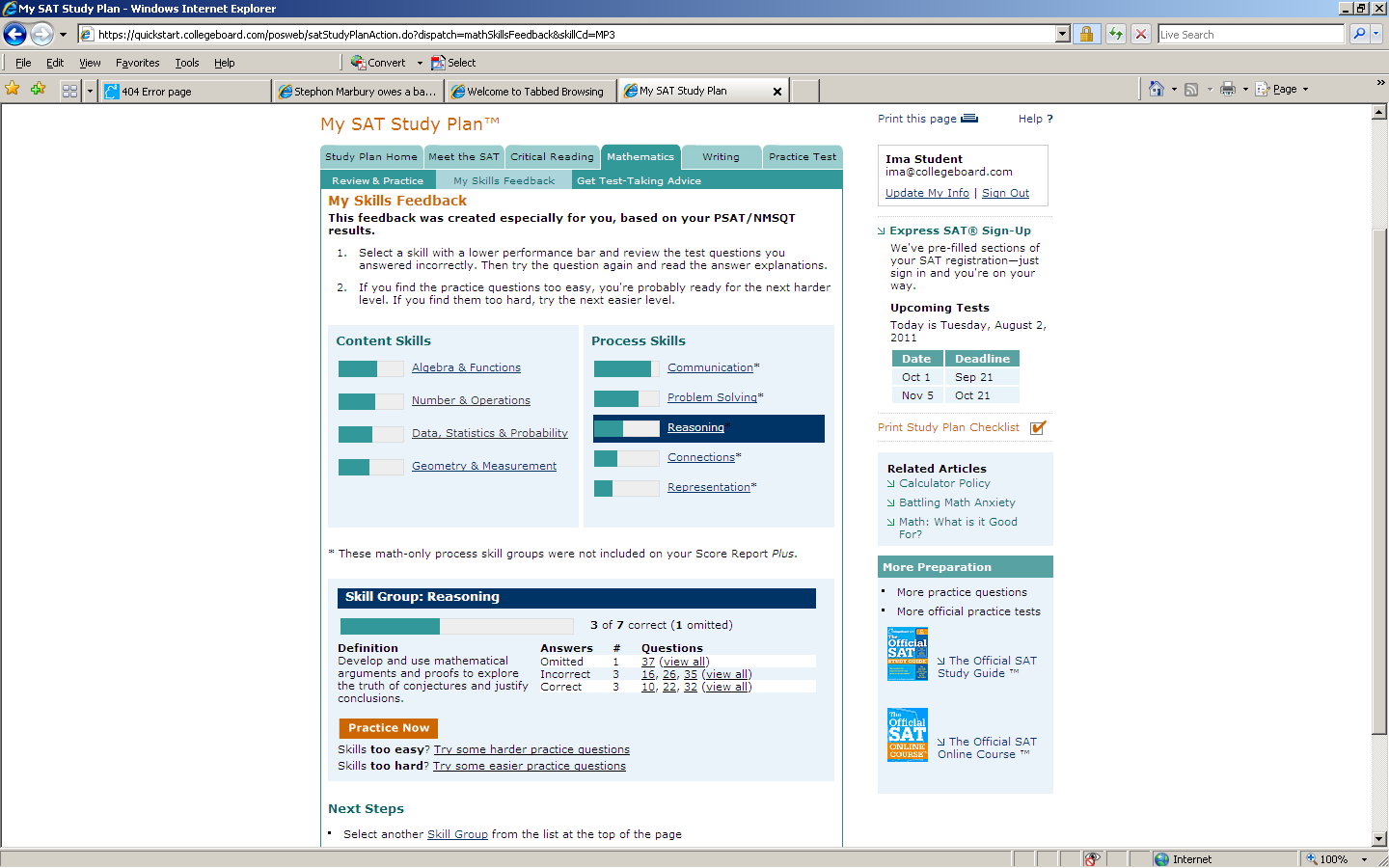 My SAT Study Plan™
Personalized skills to improve
SAT practice questions
An official SAT practice test
[Speaker Notes: My SAT Study Plan, creates a customized SAT study plan on your PSAT/NMSQT results. 

You can try hundreds of practice questions and even try a full-length SAT practice test.]
My College QuickStart
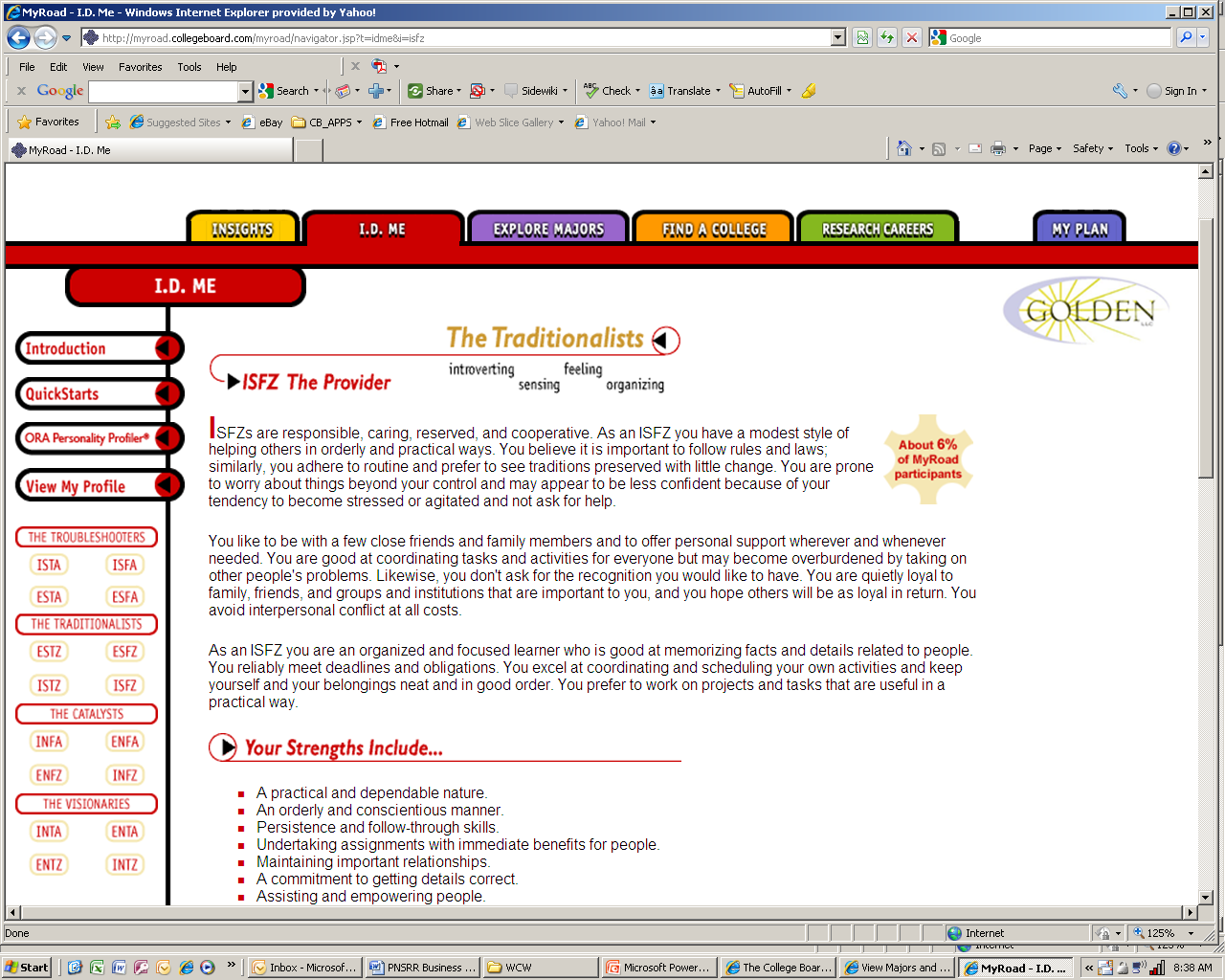 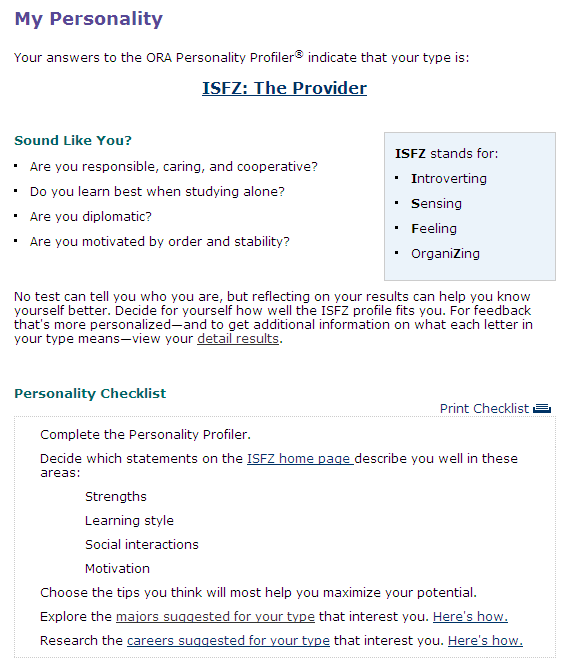 My Personality
Personality test
Description of your type
Tips for success
Majors and careers that might be a good fit for you
[Speaker Notes: My Personality helps you better understand your strengths, interests, and preferences. You can take a personality test to find your type and explore majors and careers that may be a good fit for you.]
My College QuickStart
My College Matches
Starter list of colleges
Criteria to customize search
Ability to save searches
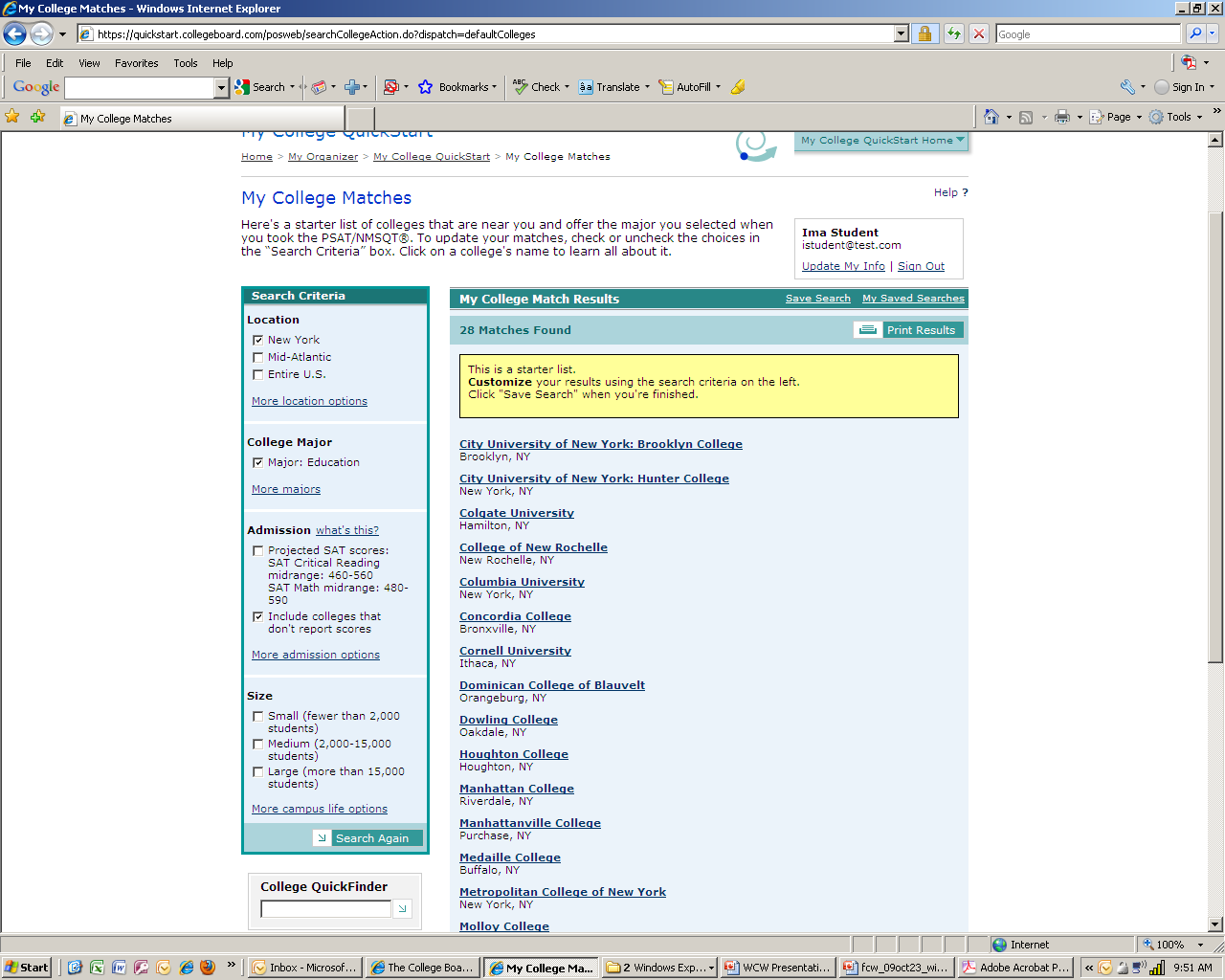 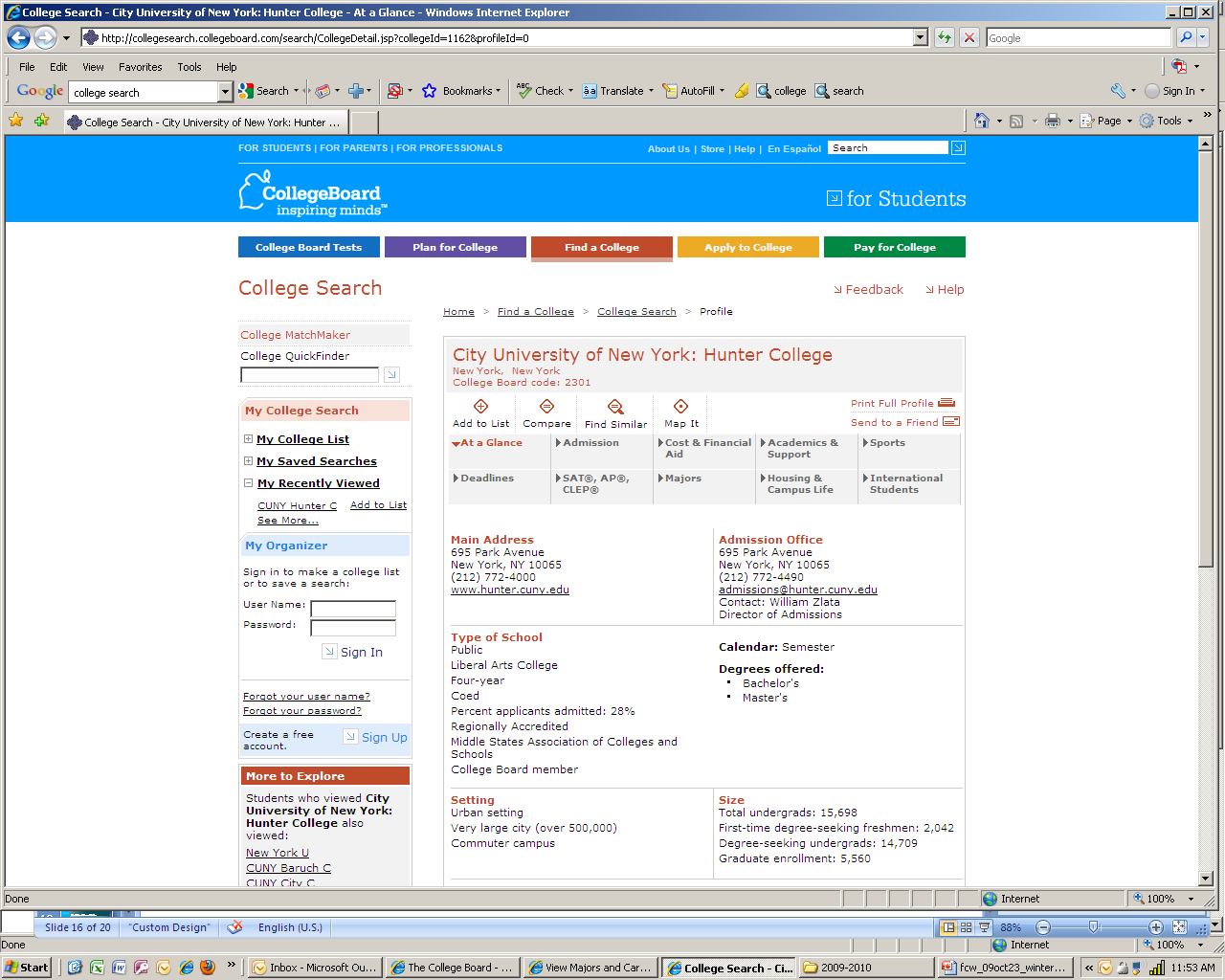 [Speaker Notes: You can jump-start your college search with a starter list of colleges based on your home state and selected major. You can then customize this list to meet the criteria that are important to you.]
My College QuickStart
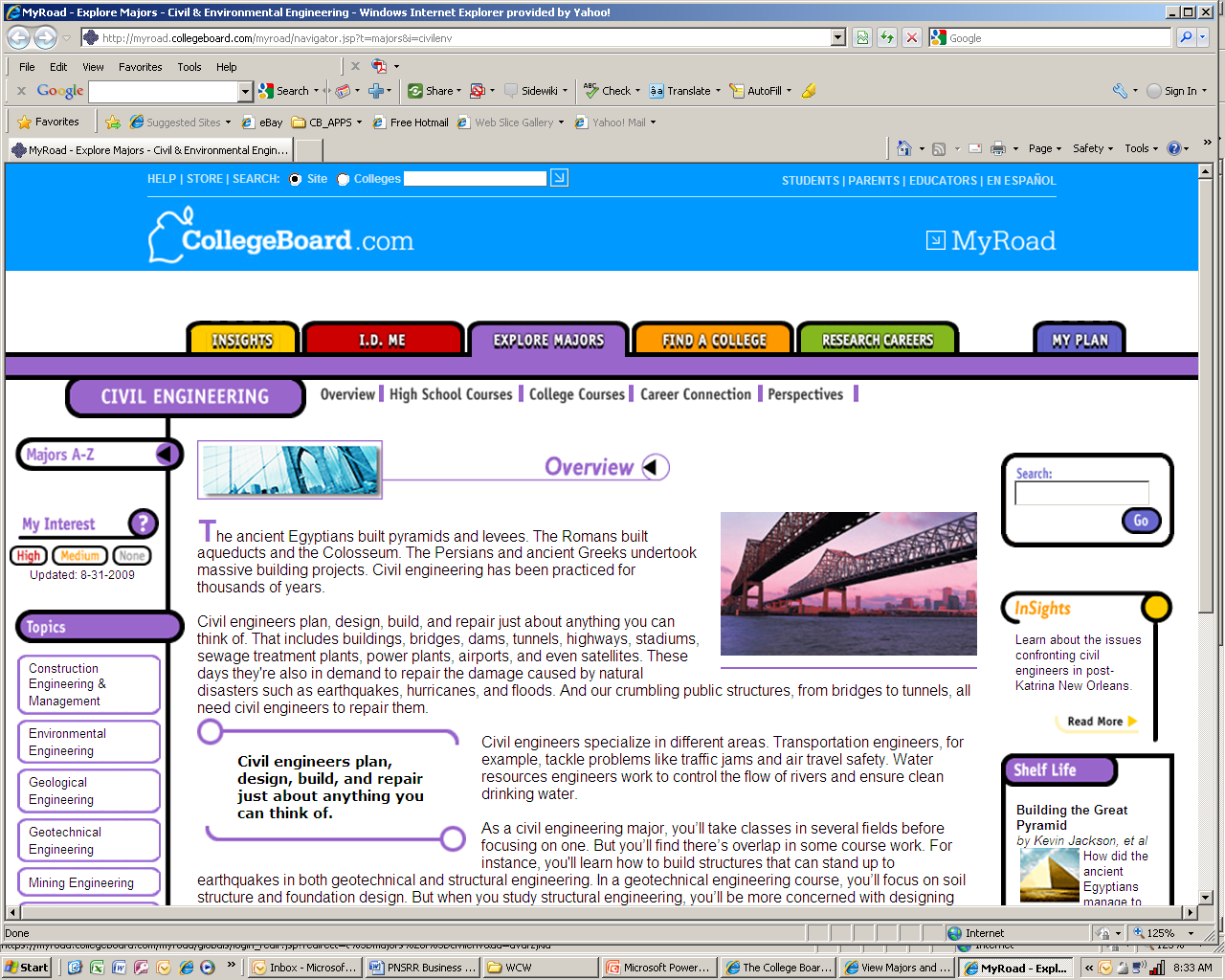 My Majors & Career Matches
Major you chose 
Related majors
Related careers
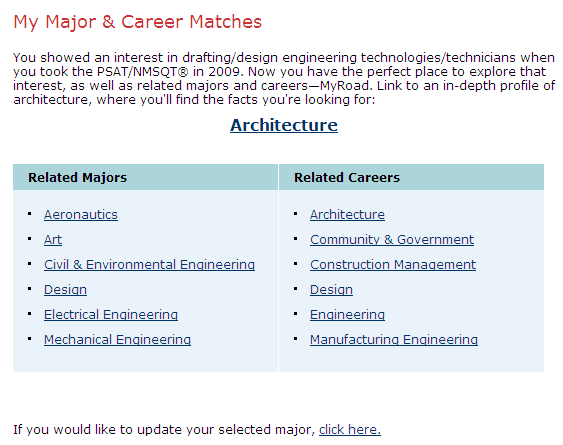 [Speaker Notes: My major and career matches lets you explore major and career profiles, read firsthand accounts from students and professionals, and learn about required skills and academic preparations.]
My College QuickStart
Log in to your personalized account at 
www.collegeboard.org/quickstart